IS204
System Analysis and Design 
System Development
 Organizational and Business Context
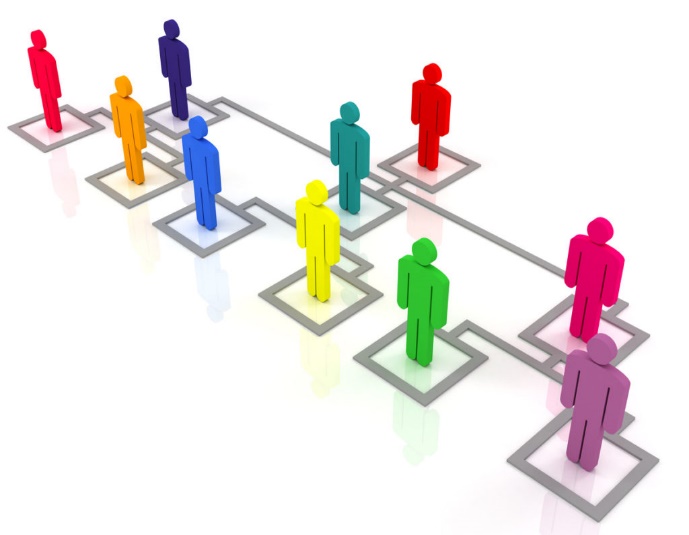 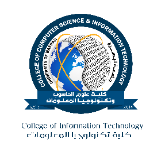 COMPUTER INFORMATION SYSTEM DEPARTMENT				ASS.LEC. ZAINAB H. ALFAYEZ
System Analysis and Design/ Terms
Systems analysis: process of understanding in detail what the information system should accomplish.

Systems design: process of specifying in detail how components of an information system should be physically implemented.

Systems analyst: a business professional who uses analysis and design techniques to solve business problems using information technology.
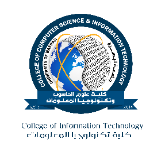 COMPUTER INFORMATION SYSTEM DEPARTMENT				ASS.LEC. ZAINAB H. ALFAYEZ
The Analyst as a Business Problem Solver
Has computer technology knowledge and programming expertise.
Has fundamental curiosity to explore how things are done to make them work better.
Is more of a business problem solver than a programmer.
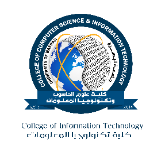 COMPUTER INFORMATION SYSTEM DEPARTMENT				ASS.LEC. ZAINAB H. ALFAYEZ
Problems does an analyst solved?
Marketing wants to better anticipate customer needs by tracking purchasing patterns and buyer trends. 
The problem is:
How to collect and analyse information on customer behaviour that marketing can put to use. 
Customers want to order product any time of the day or night.
The problem is:
How to process those orders around the clock. 
And many more …….
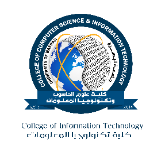 COMPUTER INFORMATION SYSTEM DEPARTMENT				ASS.LEC. ZAINAB H. ALFAYEZ
Analyst’s Approach to Problem Solving
Research and understand the problem
Verify benefits of solving problem outweigh the costs
Define the requirements for solving the problem
Develop a set of possible solutions (alternatives)
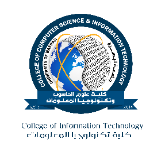 COMPUTER INFORMATION SYSTEM DEPARTMENT				ASS.LEC. ZAINAB H. ALFAYEZ
Analyst’s Approach to Problem Solving
Decide which solution is best and recommend
Define the details of the chosen solution
Implement the solution
Monitor to ensure desired results
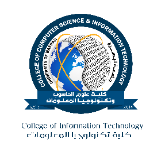 COMPUTER INFORMATION SYSTEM DEPARTMENT				ASS.LEC. ZAINAB H. ALFAYEZ